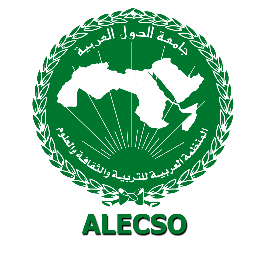 تكنولوجيا المعلومات والاتصالات في التعليم
للمساهمة في تحقيق أهداف التنمية المستدامة 2030
مشروعات الألكسو
الأستاذ الدكتور محمد الجمني
مدير إدارة تكنولوجيا المعلومات والاتصال
بالمنظمة العربية للتربية والثقافة والعلوم
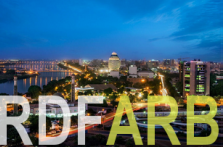 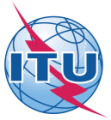 المنتدي الإقليمي للتنمية للمنطقة العربية
السودان – الخرطوم 29 يناير 2017
أهم ملامح التحولات الرقمية الكبرى
أهم ملامح التحولات الرقمية الكبرى
تكنولوجيا الحوسبة السحابية : سهولة النفاذ الى المحتويات والخدمات الرقمية
الانتشار الكبير للأجهزة الجوالة : أكثر من نصف المحتويات الرقمية تستهلك عبر الأجهزة الجوالة
انتشار شبكات التواصل الاجتماعي وتحول دور المستعمل من مستهلك محتوى رقمي الى منتج كذلك
أهم ملامح التحولات الرقمية الكبرى
سوق عالمية جديدة خاصة بالأجهزة والتطبيقات الجوالة
معولمة
نماذج اقتصادية جديدة
اتاحة الفرص للجميع
للإبداع والابتكار والريادة
أهم ملامح التحولات الرقمية الكبرى
أنماط جديدة للتعلم الالكتروني:
التعلم النقال،
 التعلم الالكتروني المفتوح العالي الاستقطاب (MOOCS)
التعلم الذكي،
مشروعات الألكسو
النهوض بالتعلم الذكي في الوطن العربي
الموارد التّعليميّة المفتوحة العربيّة 
التعليم الالكتروني المفتوح العالي الاستقطاب (MOOCs)
الحوسبة السّحابيّة في خدمة التّعليم
مشروع الألكسو لتطبيقات الأجهزة الجوّالة
مشروع التعلم الذكي(بالتعاون مع المكتب الإقليمي بالقاهرة للاتحاد الدولي للاتصالات)
التعلم الذكي – المفهوم
يُعرّف التعلم الذكي كآليات للتعلم تستخدم الأجهزة الذكية والتكنولوجيات الحديثة لتحقيق أهداف تعليمية بفعالية ومرونة.
كما يُفهم التعلم الذكي كعملية تعلمية تُتيح التعلم بفعالية وتشخيص  لدعم المتعلم وتوجيهه حسب السياق والأهداف والوتيرة والخاصيات.
التعلم الذكي – الركائز
رؤية – سياسة - استراتيجية
نشر الوعي
التعلم الذكي
بنية تحتية
اتصالات – شبكات ومعدات – تجهيزات حاسوبية – حوسبة سحابية – خدمات الإنترنت
بناء وتنمية القدرات
التعلم المفتوح
الموارد التعليمية المفتوحة – التعلم الإلكتروني المفتوح عالي الاستقطاب
استخدام 
تكنولوجيا المعلومات والاتصال
 في التعلّم (الرسمي والغير الرسمي)
ركيزة   أساســــــيــة
المحتوى التعليمي
التعلم الإلكتروني
 (المكمل، الممزوج، الخالص...)
تحديث المناهج وطرائق التدريس
بيئات التعلم الذكي
وسائل وأدوات التعلم (برمجيات وتطبيقات وأجهزة ذكية ومعدات...)
التعلم الجوال
تعلم فعلي ومشخص وفعال ومرن وملتزم ومجدد وخلاق ومدروس ومتاح وسهل الوصول
رؤية – سياسة - استراتيجية
استبيان ودراسة حول الوضع الحالي والخطط المستقبلية للتعلم الذكي في الدول العربية
دراسة حول المبادئ التوجيهية لصياغة السياسات الوطنية للنهوض بالتعلم الذكي لفائدة وزارات التربية والتعليم العالي وتكنولوجيات المعلومات والاتصال في الوطن العربي
تقديم إطار ومنهجية عمل نحو رؤية عامة موحدة للنهوض بالتعلم الذكي في الوطن العربي
 تنزيل هذه الرؤية حسب الدول مع الأخذ بعين الاعتبار الخاصيات الوطنية وتثمين الموجود
Status of ICT use in education and Smart Learning in the Arab region
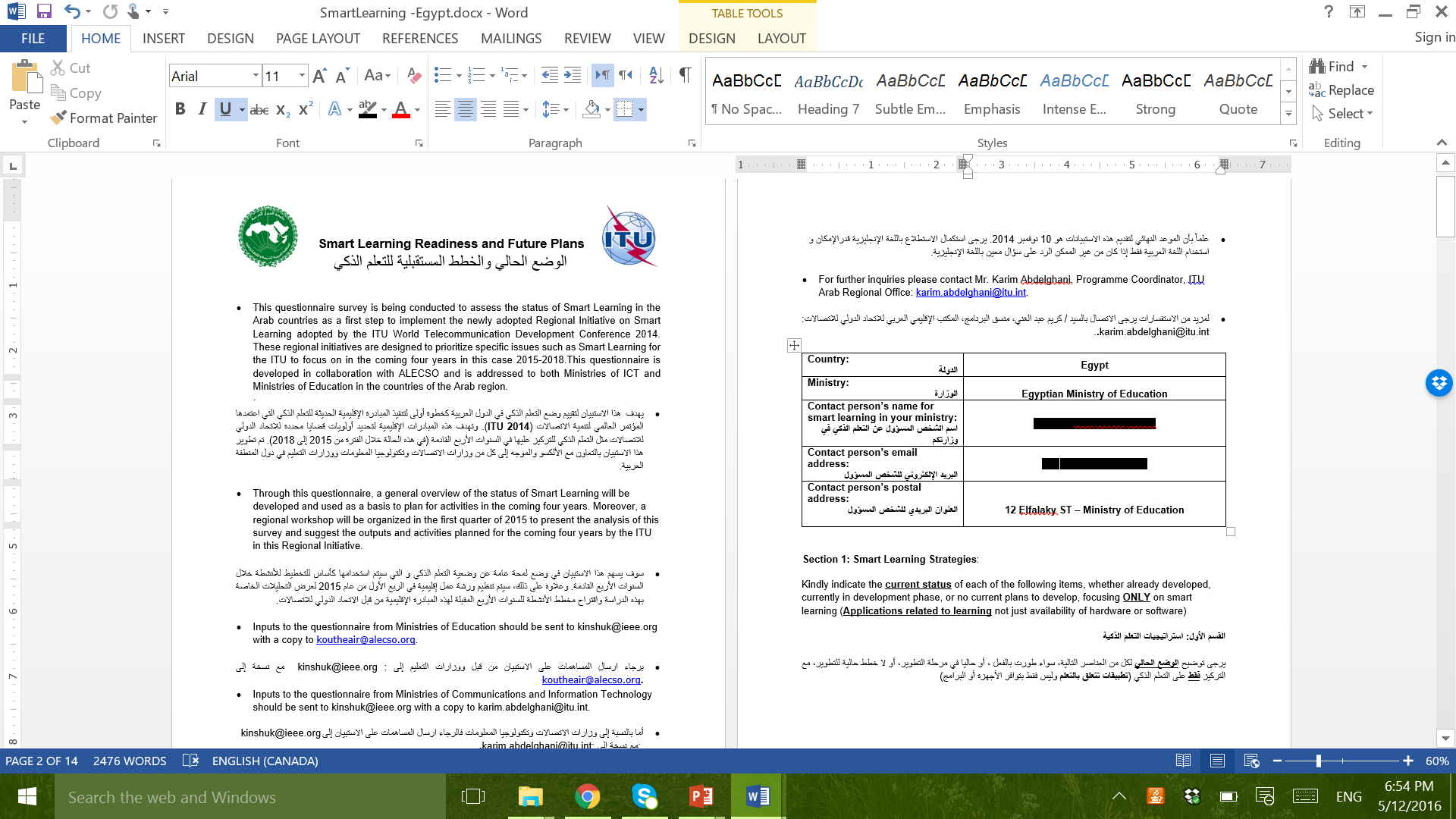 11
المبادئ التوجيهية لصياغة السياسات الوطنية
 للنهوض بالتعلم الذكي
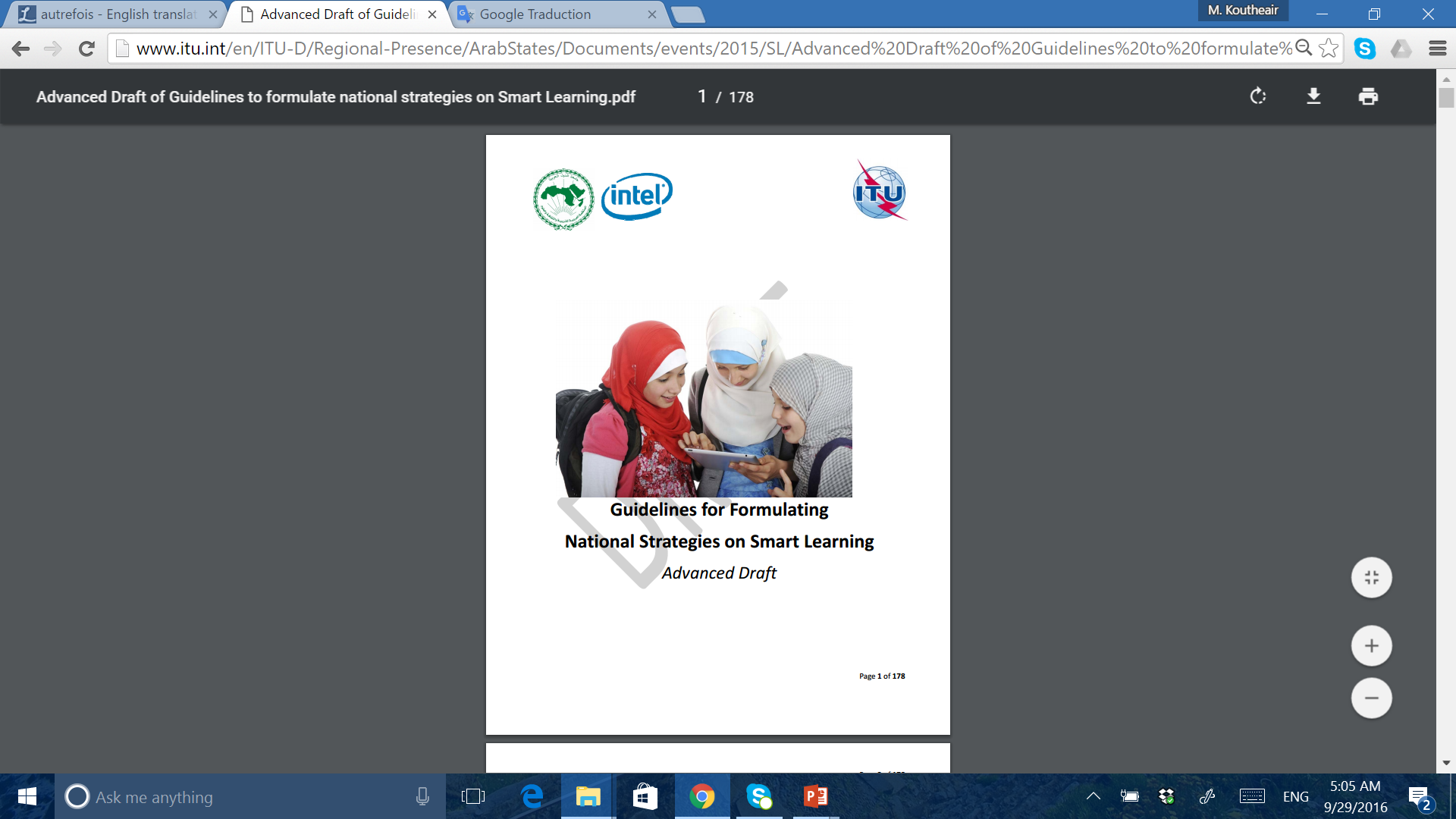 www.alecso.org/site/sectors/ict.html
مشروع الحوسبة السحابية(بالتعاون مع المكتب الإقليمي بالقاهرة للاتحاد الدولي للاتصالات)
حوسبة سحابية
استبيان ودراسة حول الوضع الحالي لاستخدام تكنولوجيات المعلومات والاتصال  في المؤسسات التعليمية والبحثية في الدول العربية والتّعرّف على مدى اعتماد الحوسبة السحابية.
إعداد دراسة حول المبادئ التوجيهية لاعتماد الحوسبة السحابية في المؤسسات التعليمية والبحثية العربية 
تقديم إطار ومنهجية عمل لاعتماد الحوسبة السحابية لكل أصحاب المصلحة من واضعي سياسات على مستوى الدول ووزارات التربية والتعليم العالي وتكنولوجيات المعلومات والاتصال والعمداء ومديري المؤسسات التعليمية والبحثية والمدرسين والباحثين والطلبة في الوطن العربي.
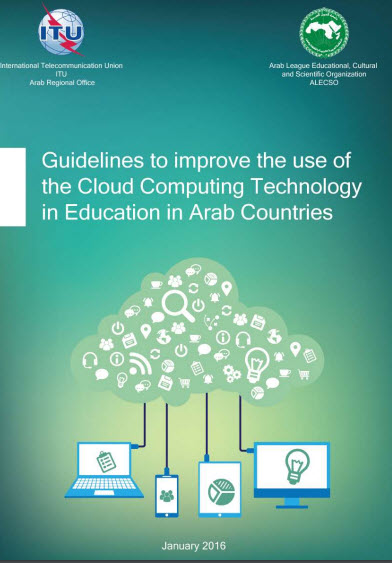 www.alecso.org/site/sectors/ict.html
التعلم المفتوح
الموارد التعليمية المفتوحة – التعلم الإلكتروني المفتوح عالي الاستقطاب
مشروع الألكسو للنهوض بالموارد التعليمية المفتوحة في الوطن العربي
مشروع الألكسو لدروس التعلم الإلكتروني المفتوح عالي الاستقطاب
التعاون مع منظمة اليونسكو للنهوض باستخدام تكنولوجيا المعلومات والاتصال في التعليم خاصة من خلال دعم السياسات الوطنية الداعمة بهذا الخصوص وتنظيم ورشات العمل والدورات التدريبية في مختلف الدول العربية لنشر الوعي وبناء وتنمية القدرات.
مشروع الألكسو للنهوض بالتطبيقات الجوالة العربية
مشروع الألكسو لتطبيقات الأجهزة الجوّالة
دعم الصّناعة العربيّة لتطبيقات الأجهزة الجوّالة، وخاصّة في مجالات التّربية والثّقافة والعلوم.
تقديم الدّعم الفنّي للمطوّرين، وتمكينهم من إطار عمل مبسّط وملائم.
تمكين المطوّرين العرب من نشر إنتاجاتهم والتّعريف بها، وتجاوز العوائق المادّيّة والإجرائيّة التي تعترضهم حاليّا.
مشروع الألكسو لتطبيقات الأجهزة الجوّالة
مكونات المشروع الثلاث
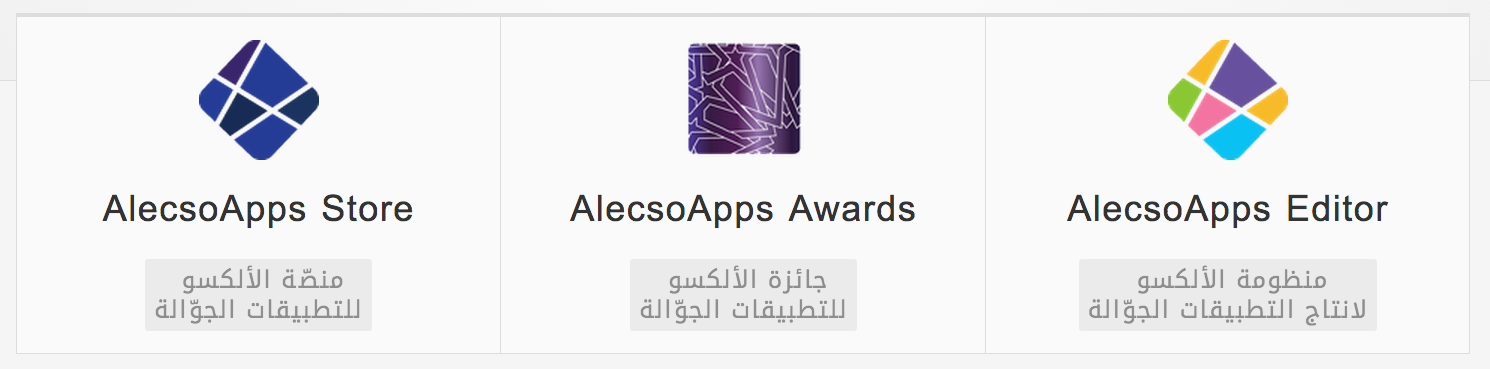 www.alecsoapps.com
منصة الألكسو للتطبيقات الجوّالة
الصفحة الرئيسية
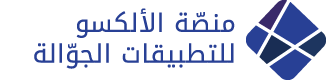 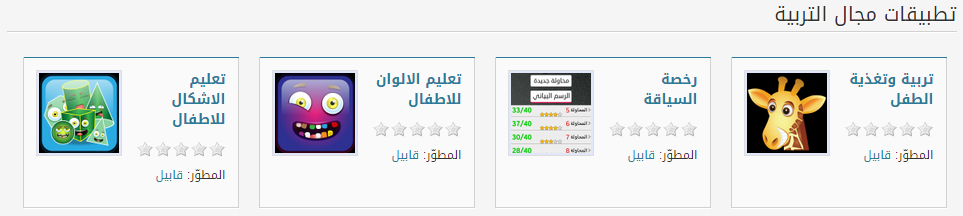 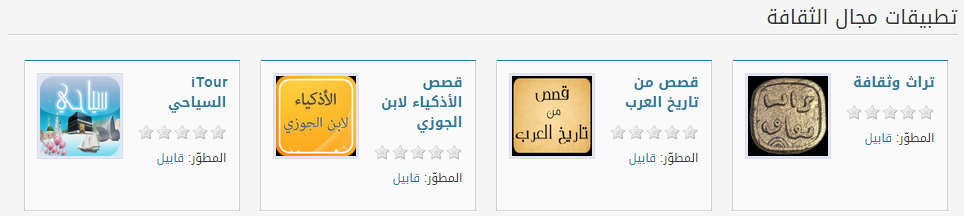 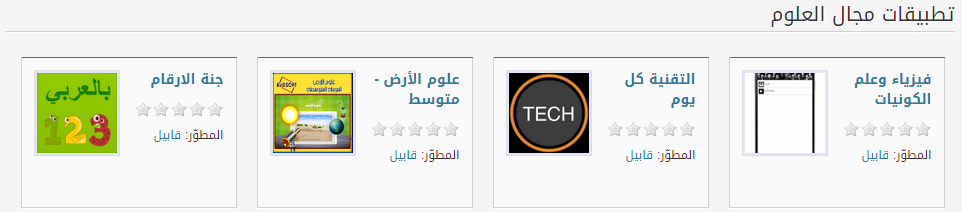 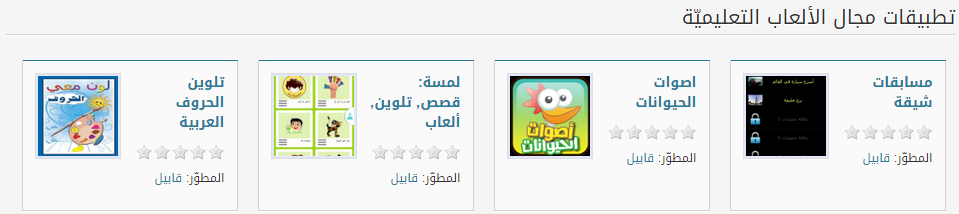 منصة الألكسو للتطبيقات الجوّالة
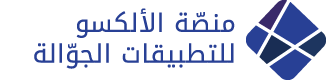 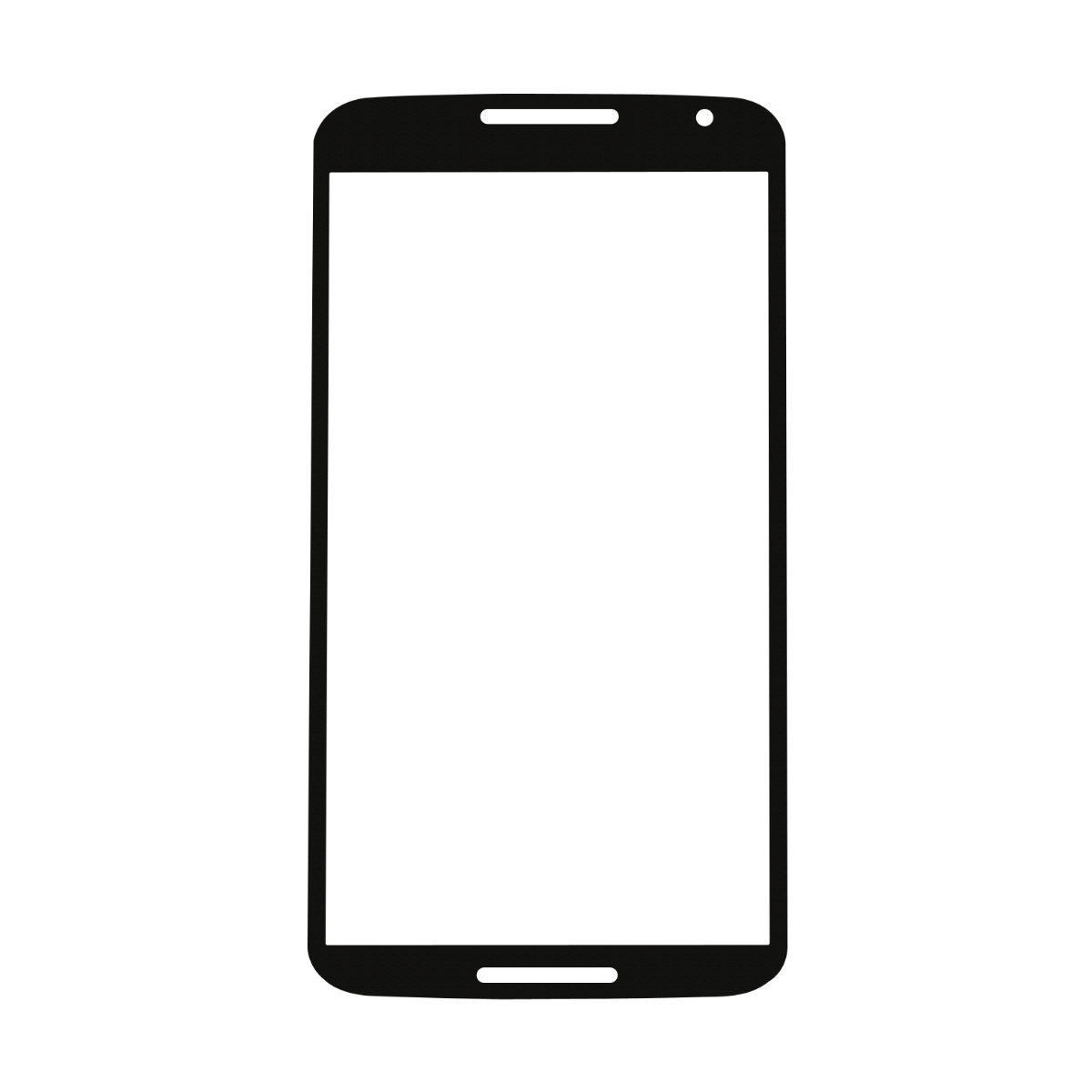 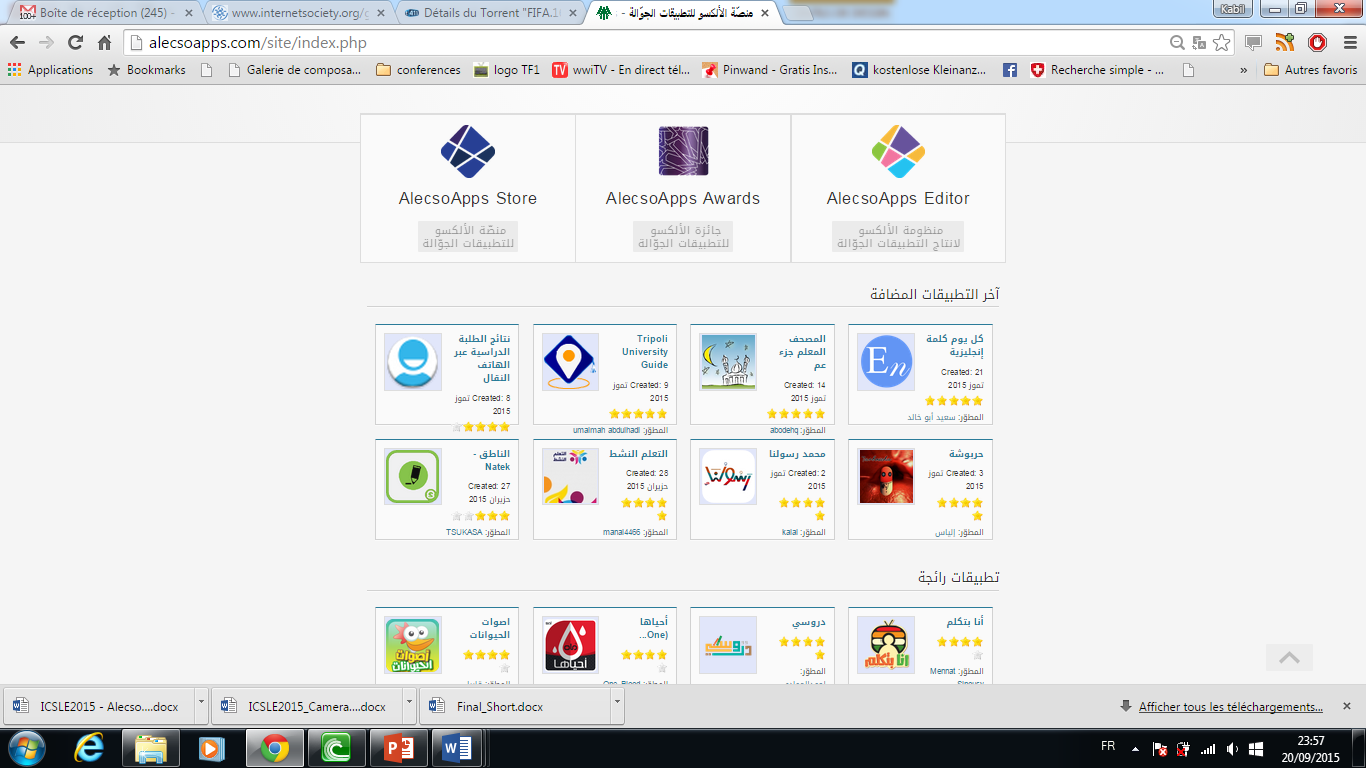 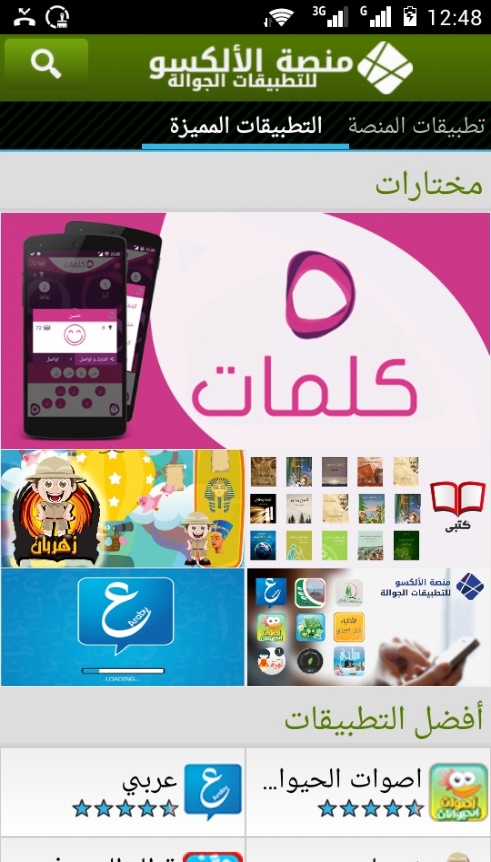 تطبيقة المنصة على نظام أندرويد
واجهة الويب
منظومة الألكسو لإنتاج التطبيقات الجوّالة
منظومة الألكسو لإنتاج التطبيقات الجوّالة
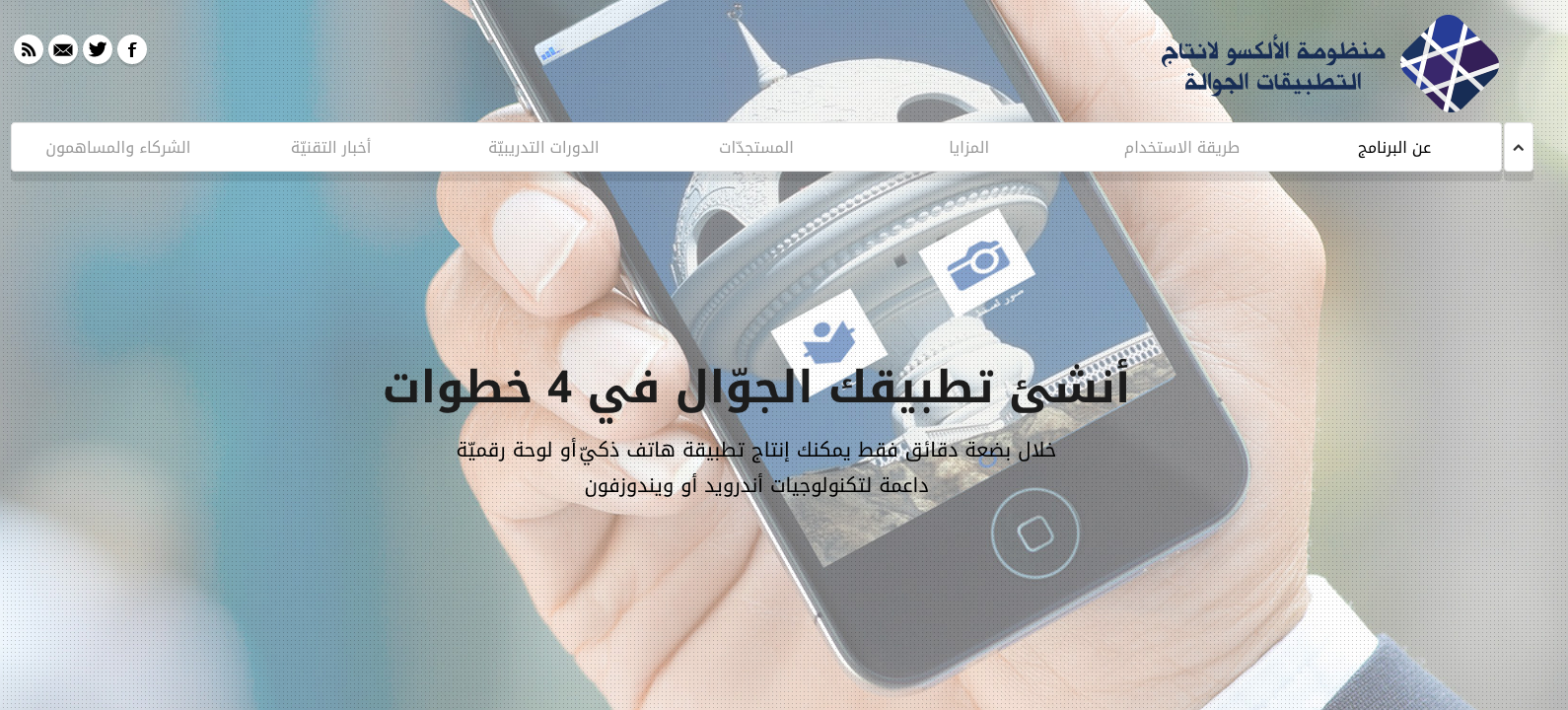 منظومة الألكسو لإنتاج التطبيقات الجوّالة
المرحلة الأولى : التصميم
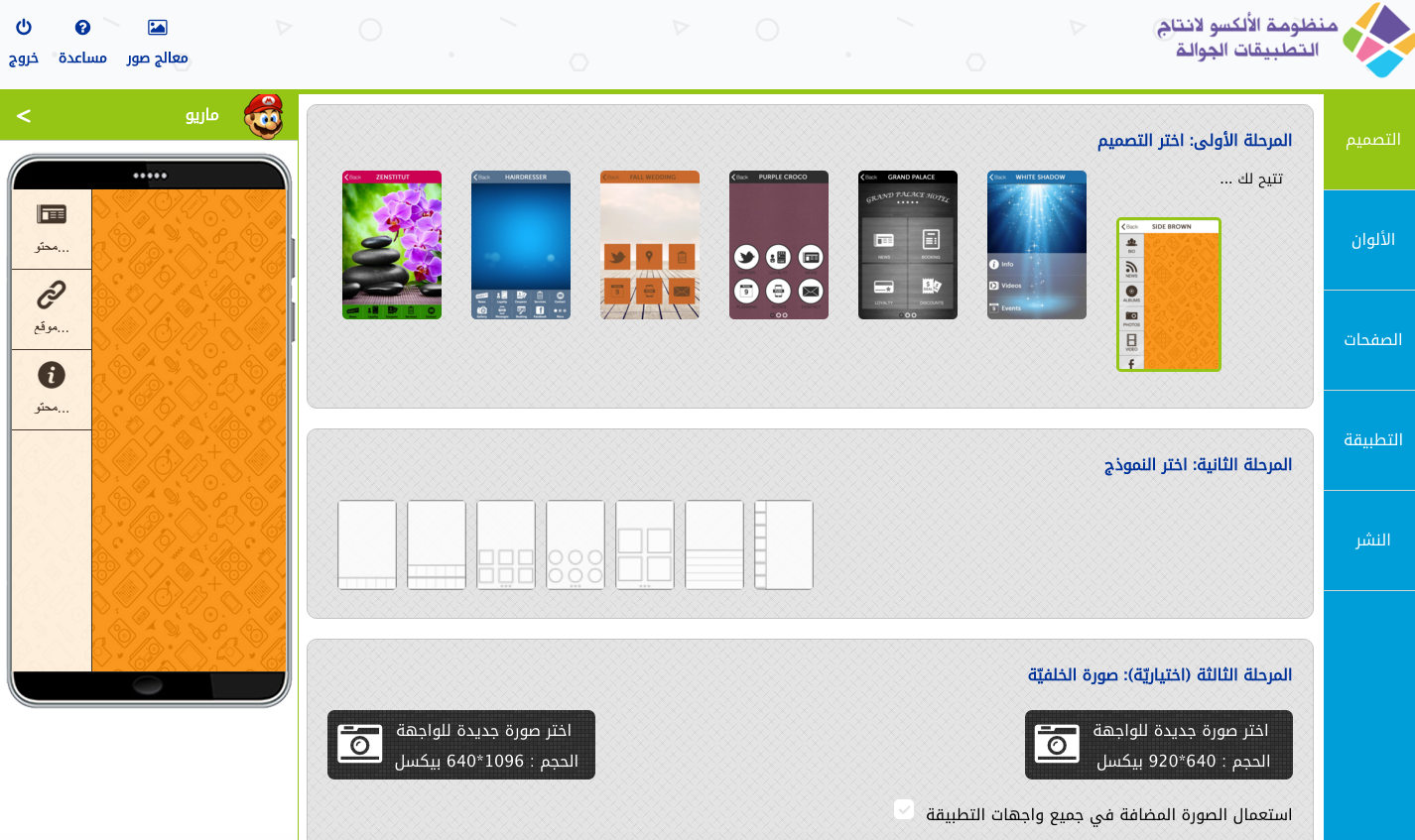 منظومة الألكسو لإنتاج التطبيقات الجوّالة
المرحلة الثانية: اختيار الألوان
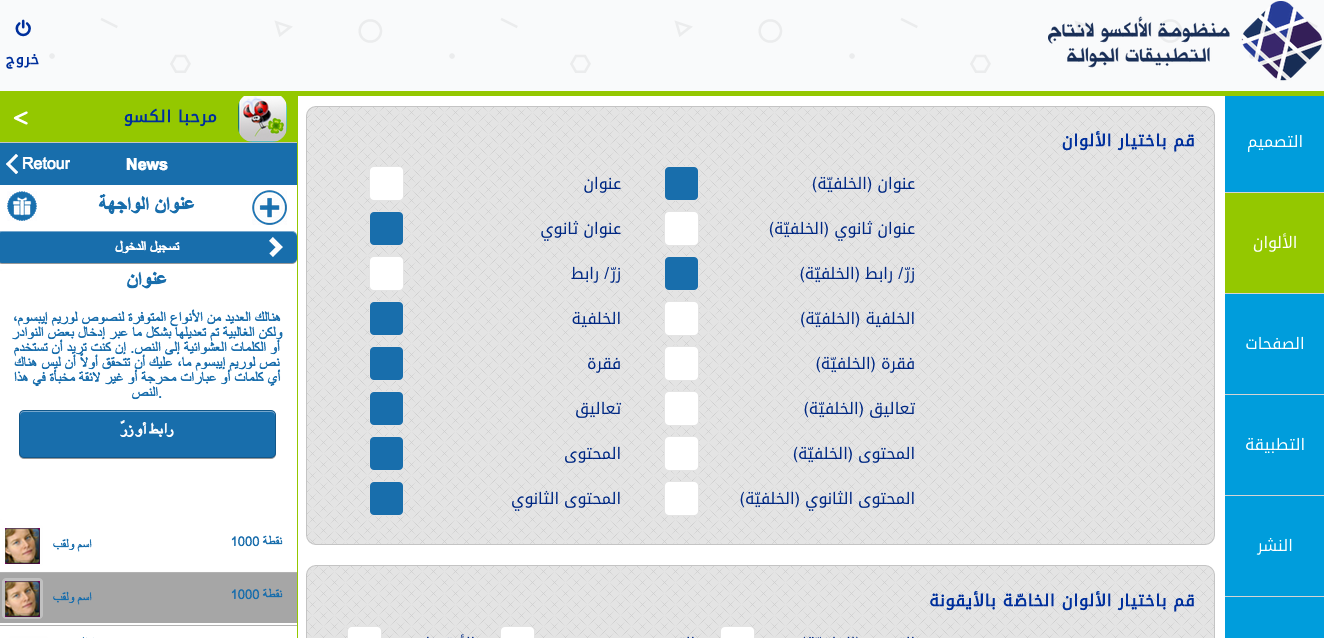 منظومة الألكسو لإنتاج التطبيقات الجوّالة
المرحلة الثالثة: ادخال المحتوى
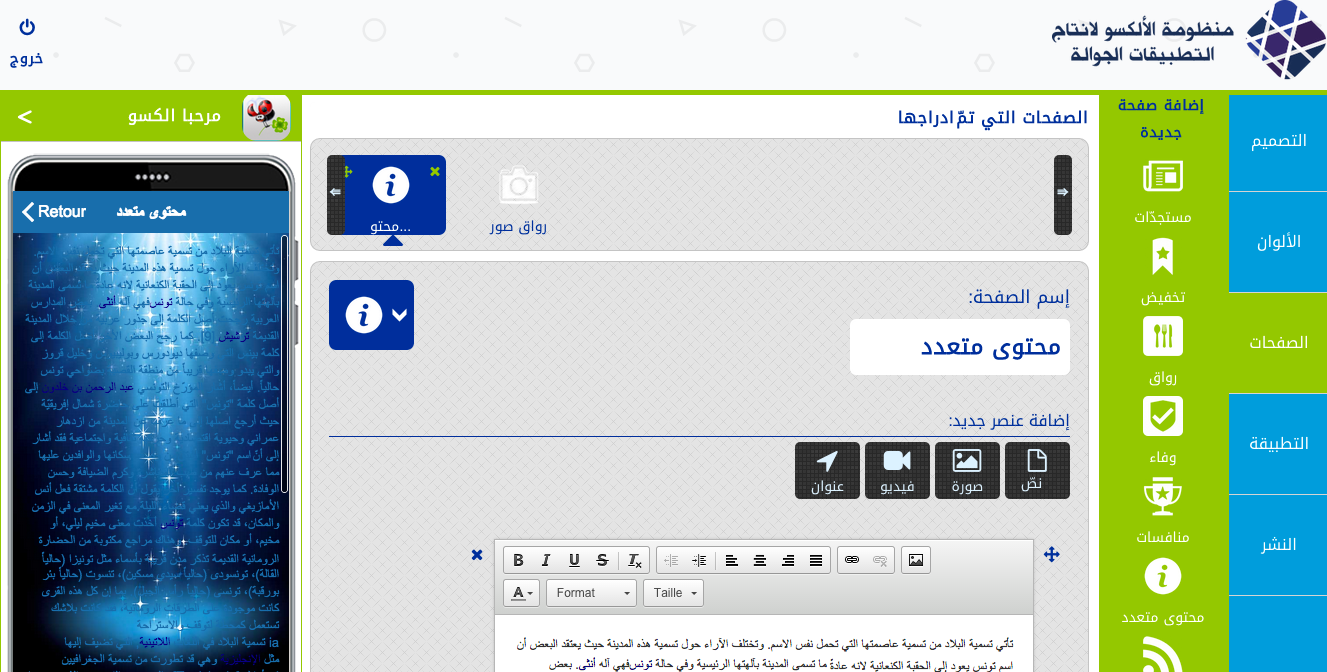 منظومة الألكسو لإنتاج التطبيقات الجوّالة
المرحلة الرابعة: اختيار أيقونة التطبيقة وواجهة الإنطلاق
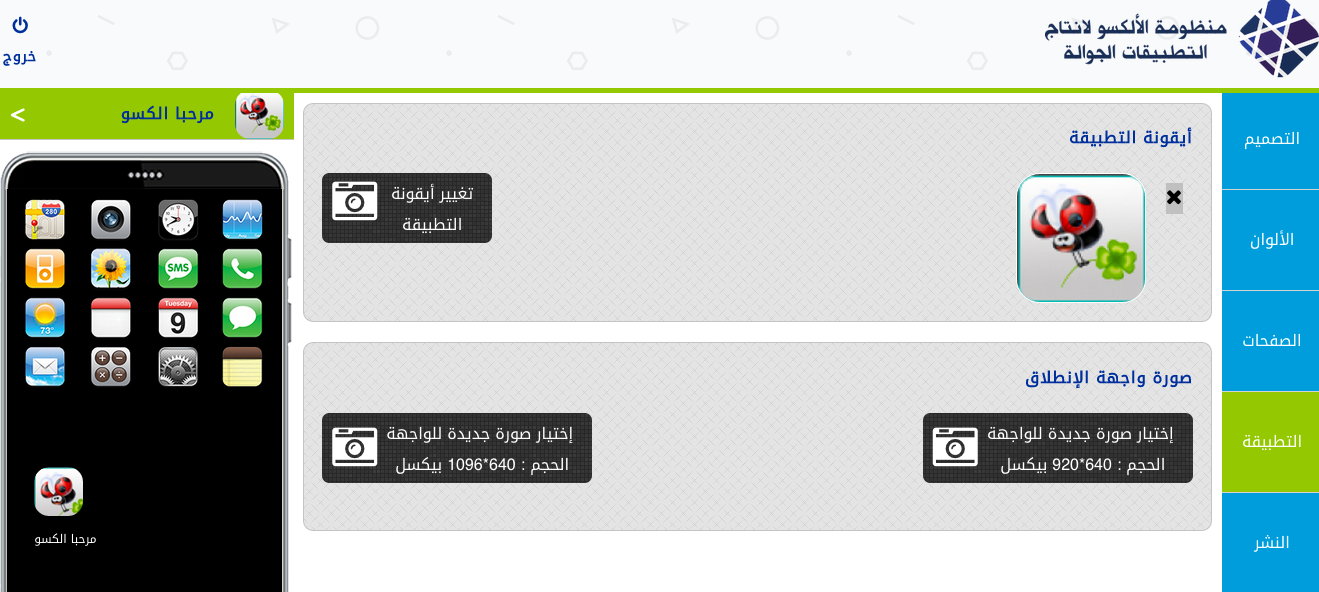 منظومة الألكسو لإنتاج التطبيقات الجوّالة
المرحلة الخامسة : تنزيل التطبيقة
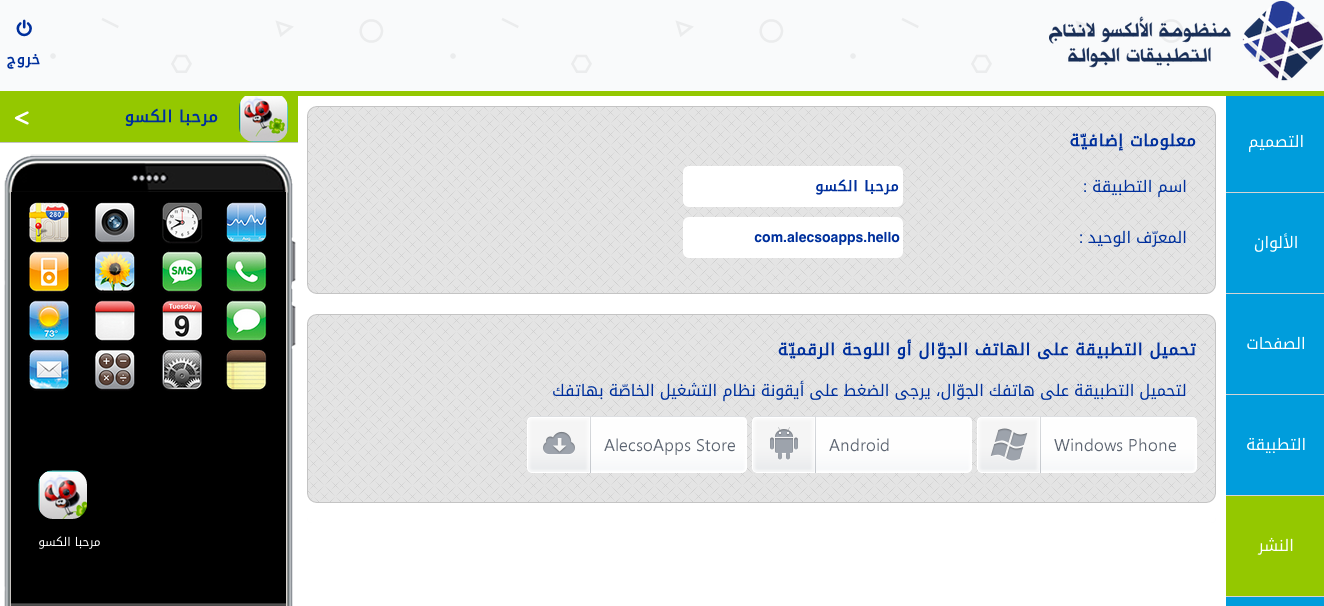 جائزة الألكسو لتطبيقات  الأجهزة الجوالة
جائزة الألكسو لتطبيقات الأجهزة الجوّالة
جائزة الألكسو لتطبيقات الأجهزة الجوّالة جائزة سنويّة تُسْنَدُ إلى أفضل التّطبيقات المنجزة عربيّا في مجالات:
التّربية،
الثّقافة،
العلوم،
الألعاب التّعليميّة.
تندرج الجائزة في إطار مشروع أشمل تنفّذه الألكسو، ويهدف إلى المساهمة في بروز صناعة عربيّة لتطبيقات الأجهزة الجوّالة وتنمية الموارد البشريّة العربيّة المتخصّصة في هذا المجال.
ALECSO-Apps Award
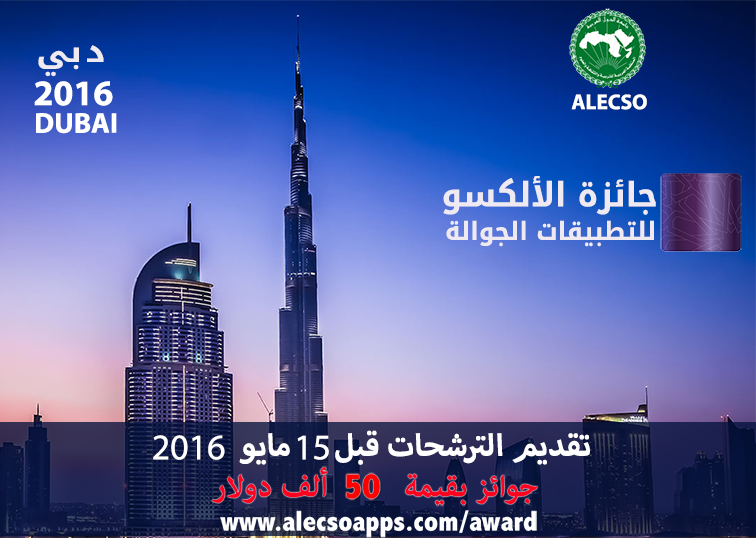 31
ALECSO-Apps Award
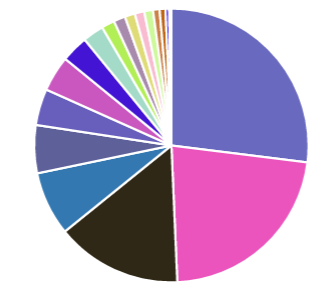 Doha 2015
العشر دول الأكثر مشاركة
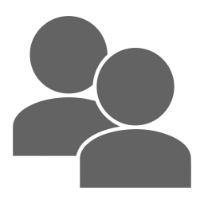 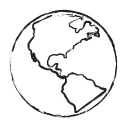 1174
19
تونس
Number of participants
Number of countries
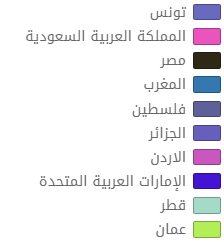 المملكة العربية السعودية
مصر
المملكة المغربية
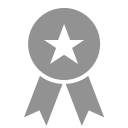 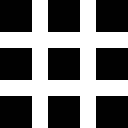 370
فلسطين
41
الجزائر
المملكة الأردنية الهاشمية
الإمارات المتحدة العربية
Number of accepted Apps
Number of winners in the regionals competitions
قطر
عمان
32
ALECSO-Apps Award
Dubai 2016
العشر دول الأكثر مشاركة
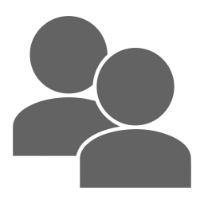 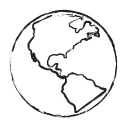 1350
19
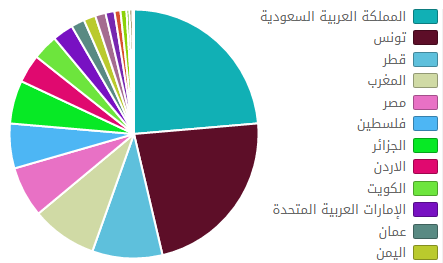 Number of participants
Number of countries
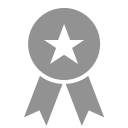 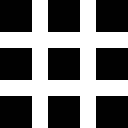 510
56
Number of accepted Apps
Number of winners in the regionals competitions
33
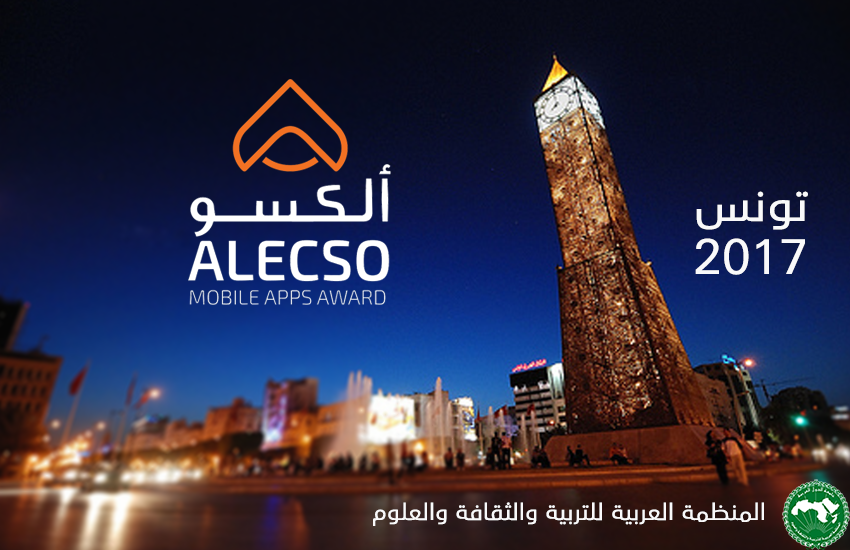 34
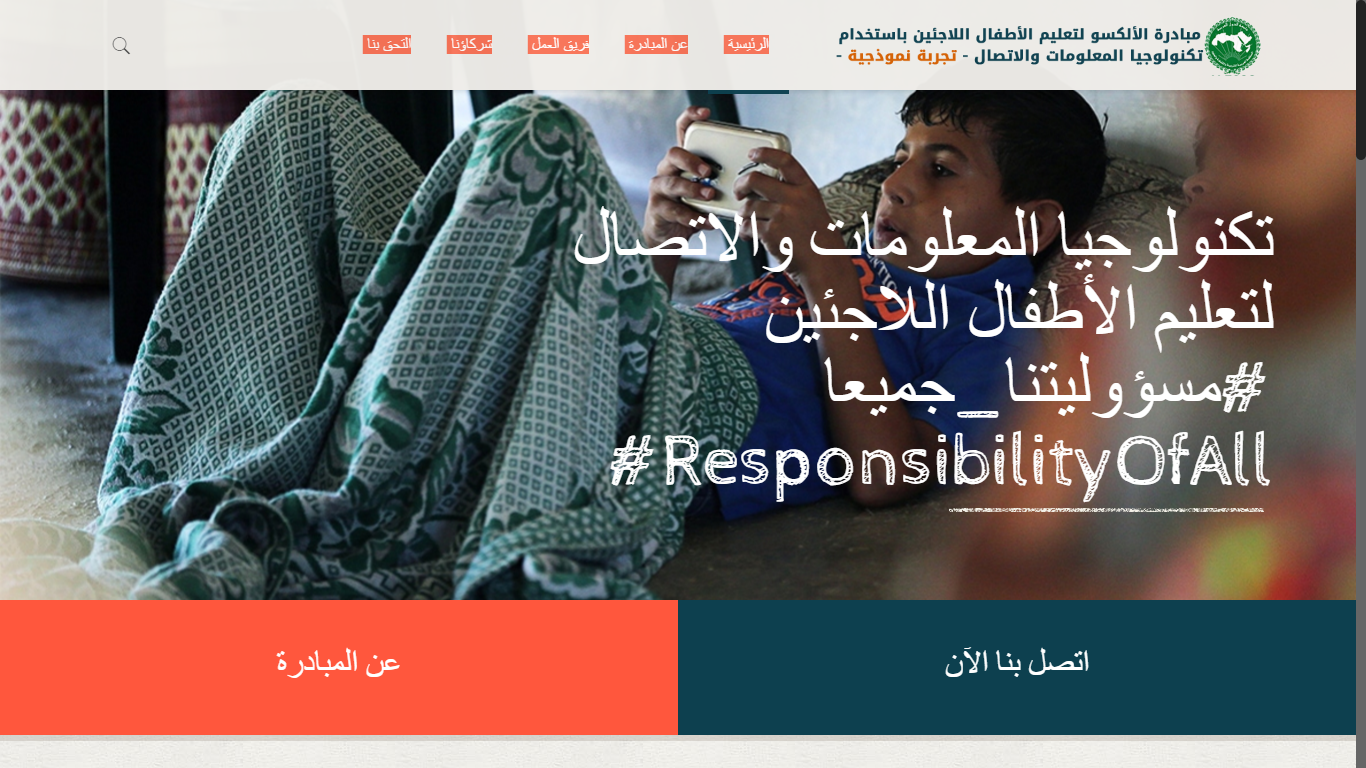 ومضة
شكرا على الاهتمام